主張A
ルネサンスは近世である
事実・データA
遠近法が使われている
論拠A
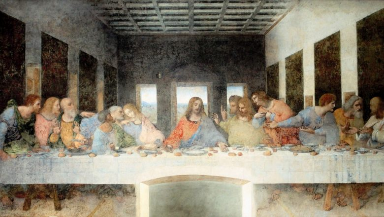 遠近法は中世絵画には　なかった新しい技法である
キリスト教は中世絵画に多くみられる題材である
論拠B
キリスト教が題材になっている
事実・データB
ルネサンスは中世である
主張B
[Speaker Notes: 図4.1.1　事実・データを絵画から読みとる]